Numerical Modeling for Hydraulic Fracture Predictionon Fused Silica Surrogate Cylindrical Samples
Varun Gupta
Goal: To predict overpressures required to fracture an homogeneous pure (surrogate) material with known mechanical properties to compare these values to experimental overpressures obtained in our lab-scale stimulation system.
3.2 mm
Geometry and Material Properties
25.4 mm
Material: Fused Quartz
 

Assumptions:

Linear Elastic material behavior is assumed with the following properties:
Young’s Modulus = 74 Gpa
Poisson’s Ratio = 0.17
Fracture Toughness = 0.65-0.70 MPa m0.5 

Thermo-mechanical effects are not considered
50.8 mm
16 mm
Numerical Model: Loading and BCs
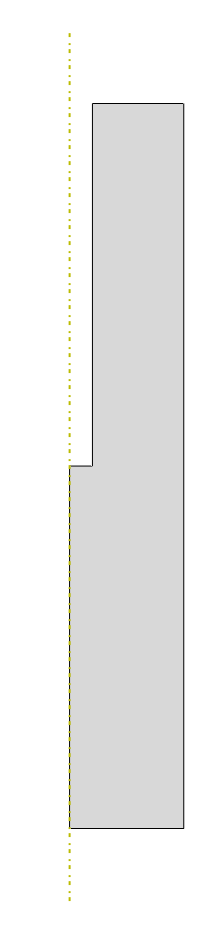 Modeled as an axisymmetric problem

Constant confining pressure of 5000 psi is applied

Internal pressure is applied incrementally

Quantity of interest: Fracture parameters near the corner

Objective is to determine the internal pressure which leads to fracture
Pint = 
6000-9000 psi
Pext = 5000 psi
Fixed
Mesh Details and Stress distribution
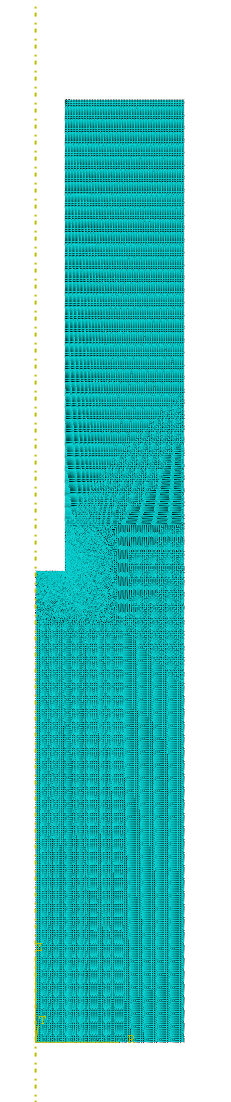 Number of elements: 44915
Number of nodes: 136066
Quadratic quadrilateral elements are used
Localized refinement performed close to the corner
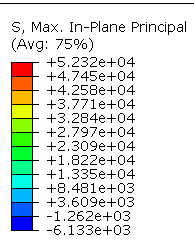 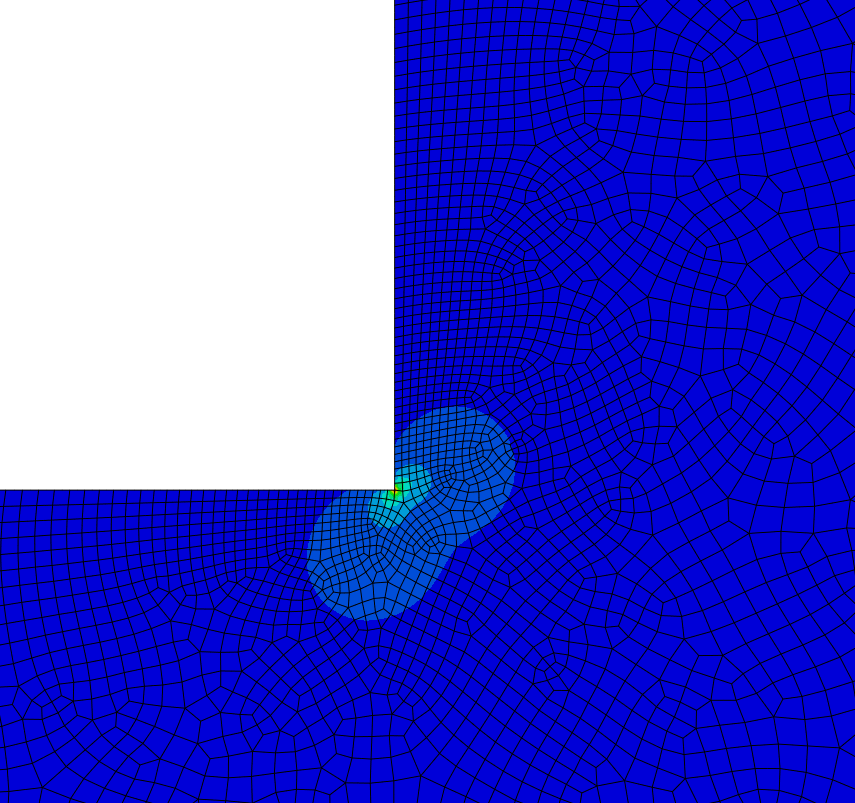 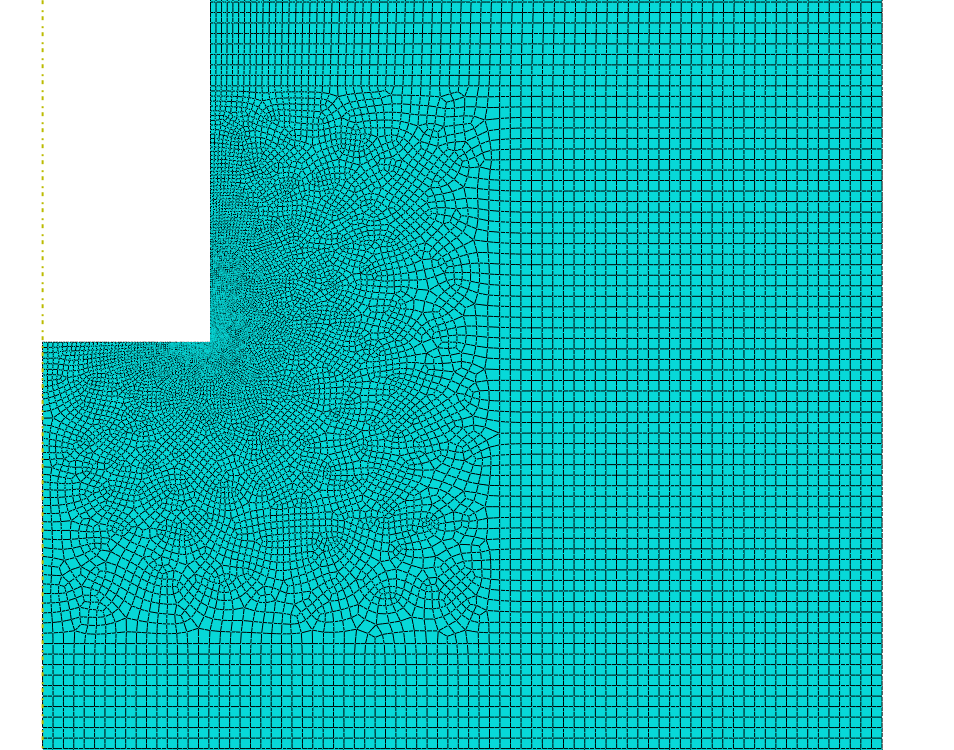 Maximum in-plane principal stress at
 Pint = 9000 psi
Direction of crack extension
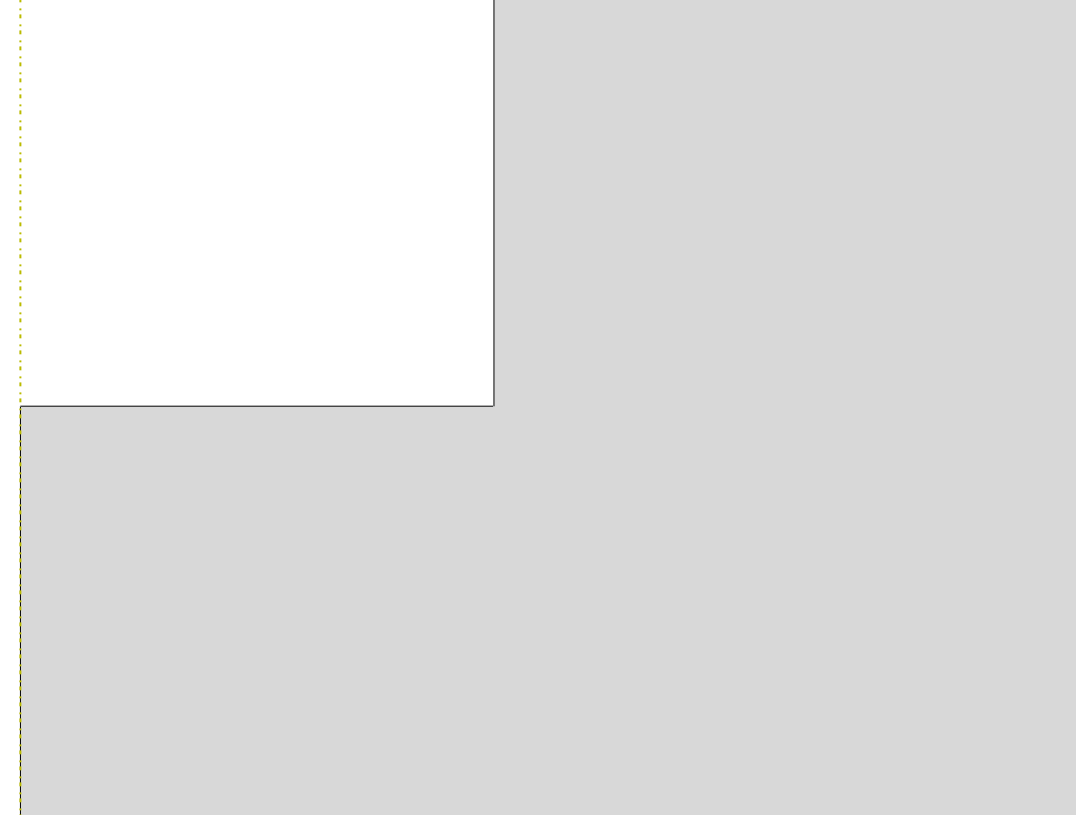 θ
Maximum energy release rate is attained at an angle of 45°, which is the angle of crack initiation
Stress Intensity Factor vs Internal Pressure
Given the fracture toughness of KIC = 0.7 Mpa m0.5 , at 5000 psi confining pressure the fracture is predicted at Pint ~ 8500 psi, i.e., overpressure = 3500psi
Effect of Different Confining Pressure
Confining pressure does not seem to have a significant role in the fracturing overpressure.
Smoothed corner
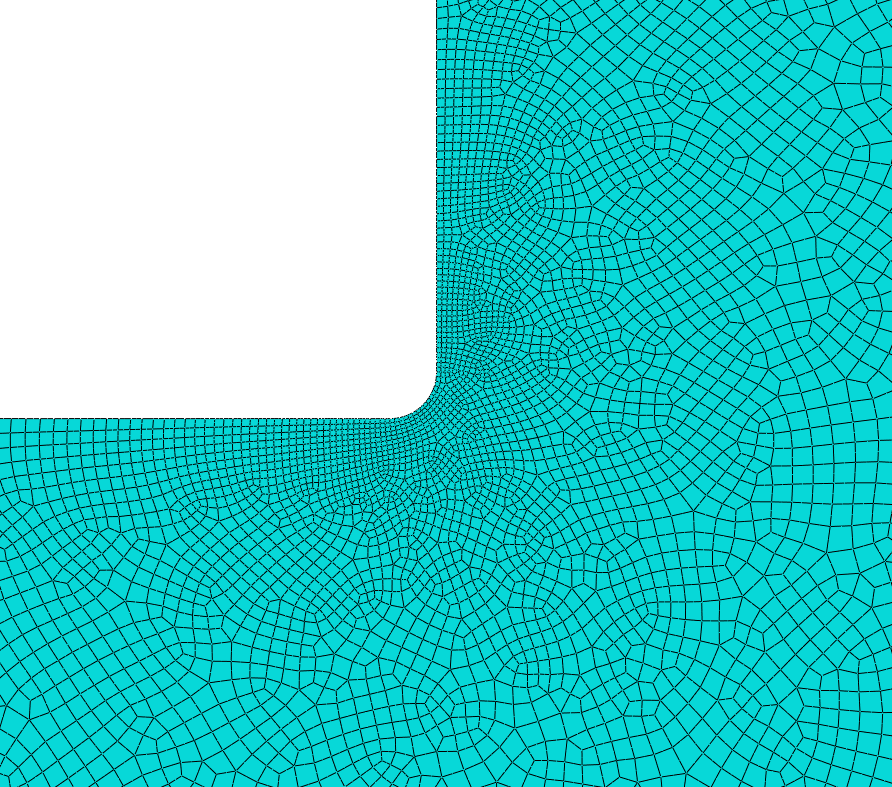 R 0.1mm
Smoothing the corner out averts failure until much higher load

For example, introducing 0.1 mm fillet radius increases the fracture
overpressure to ~10,600 psi